Biopharmaceutics lab 
Lab No. 3
Dissolution of tablet
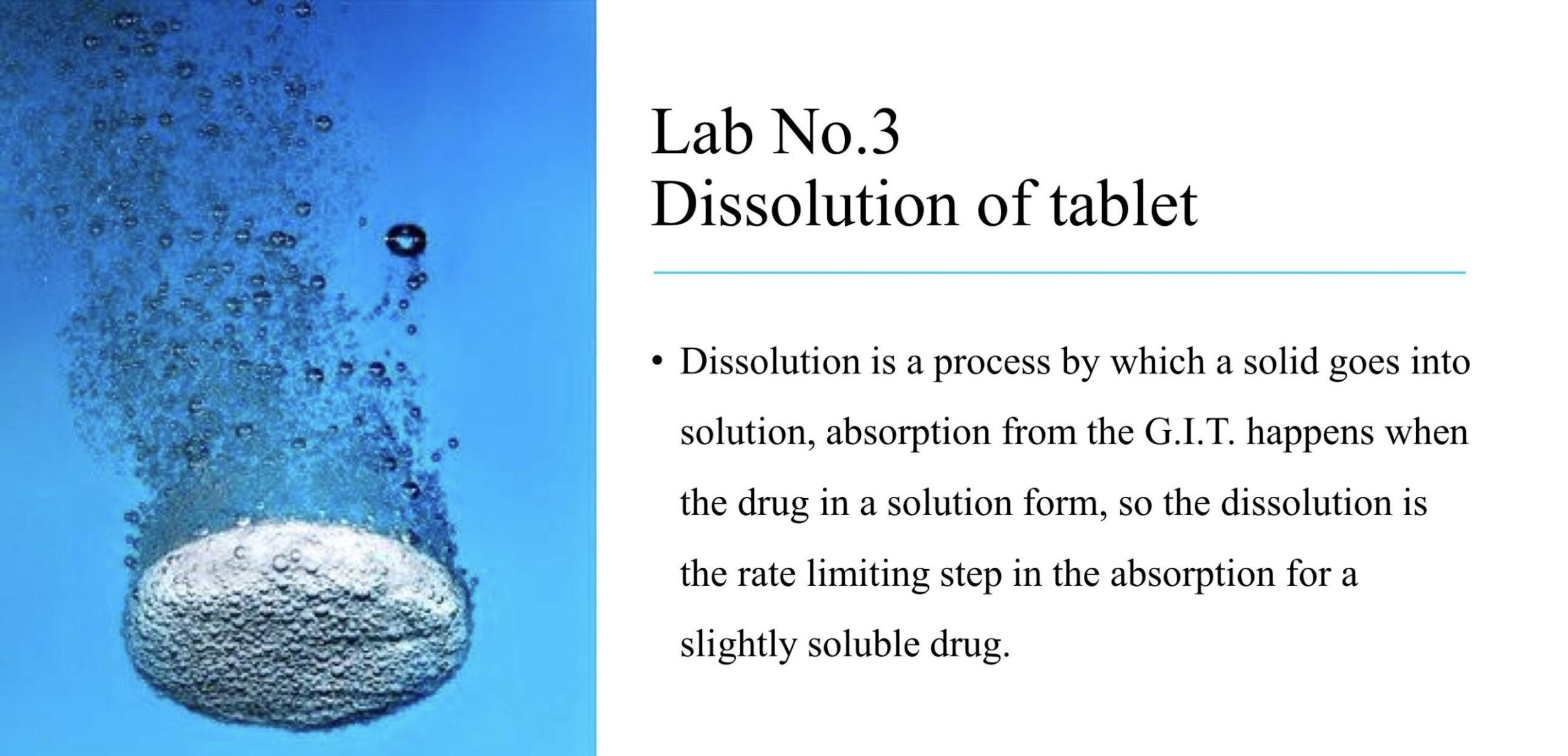 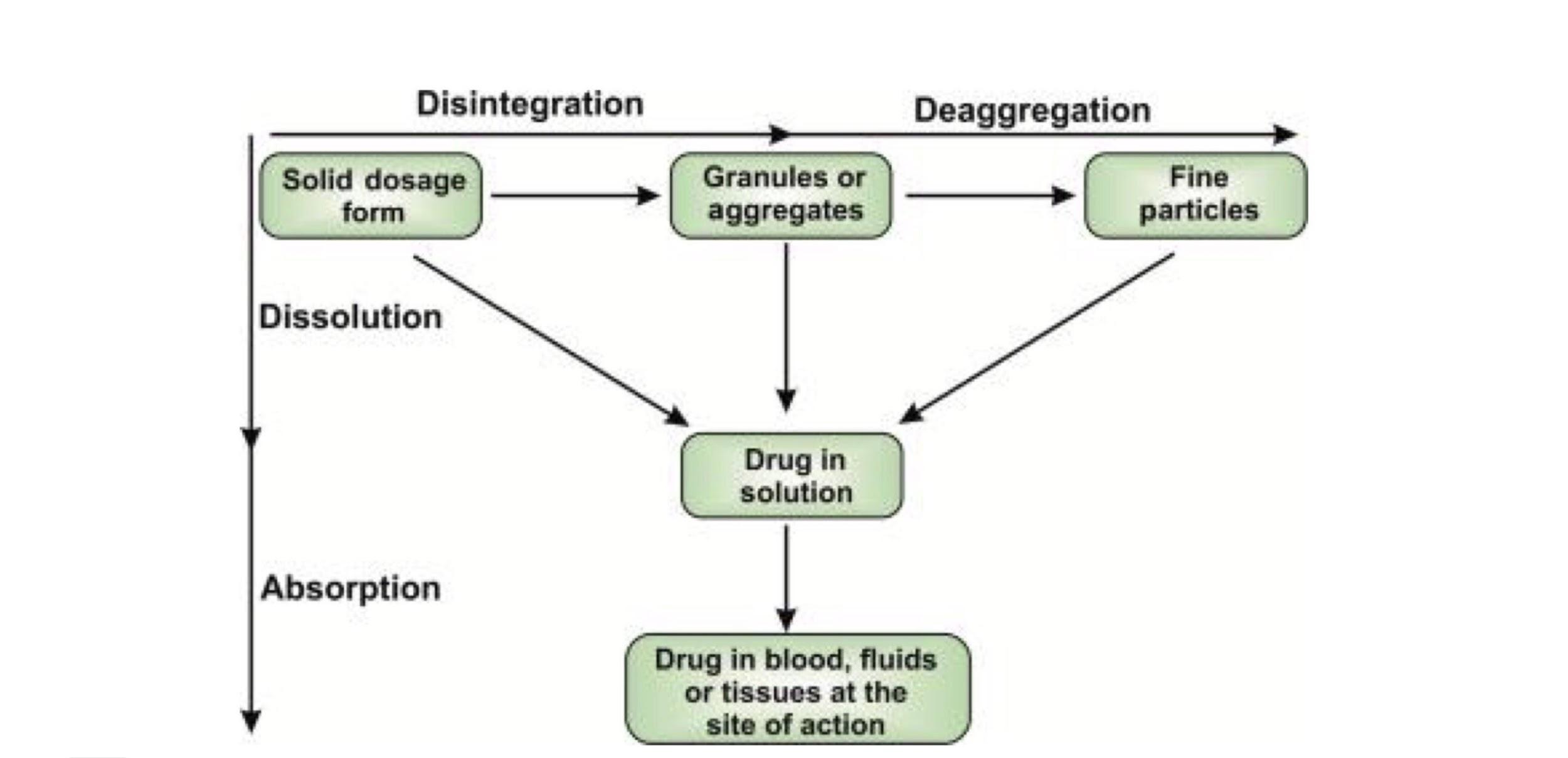 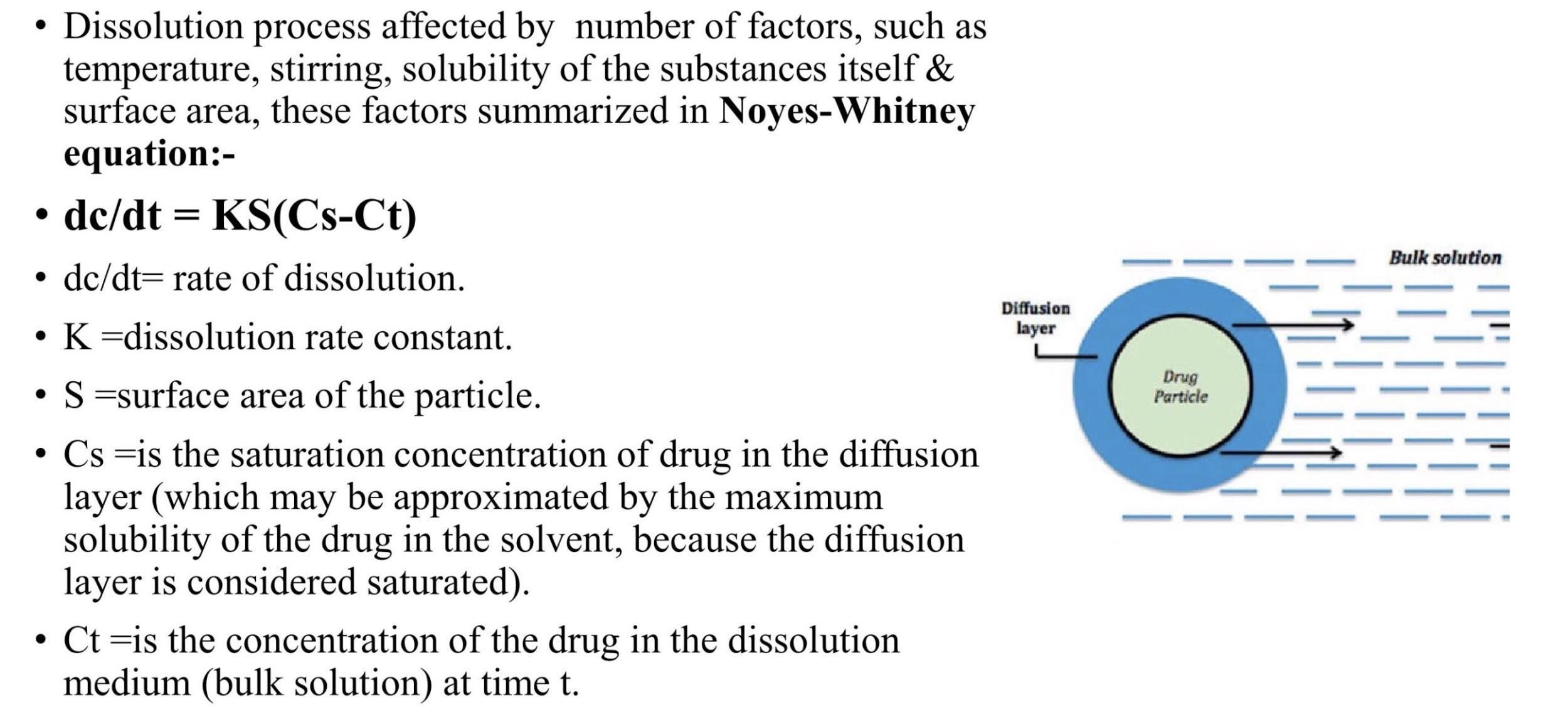 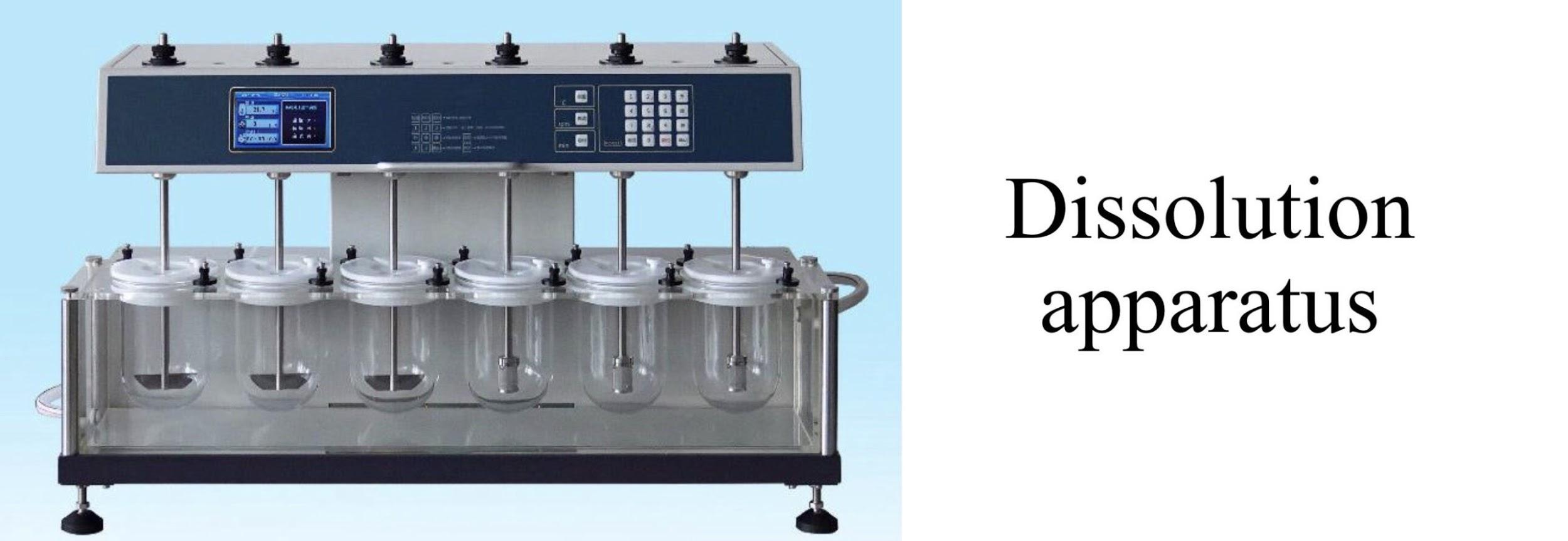 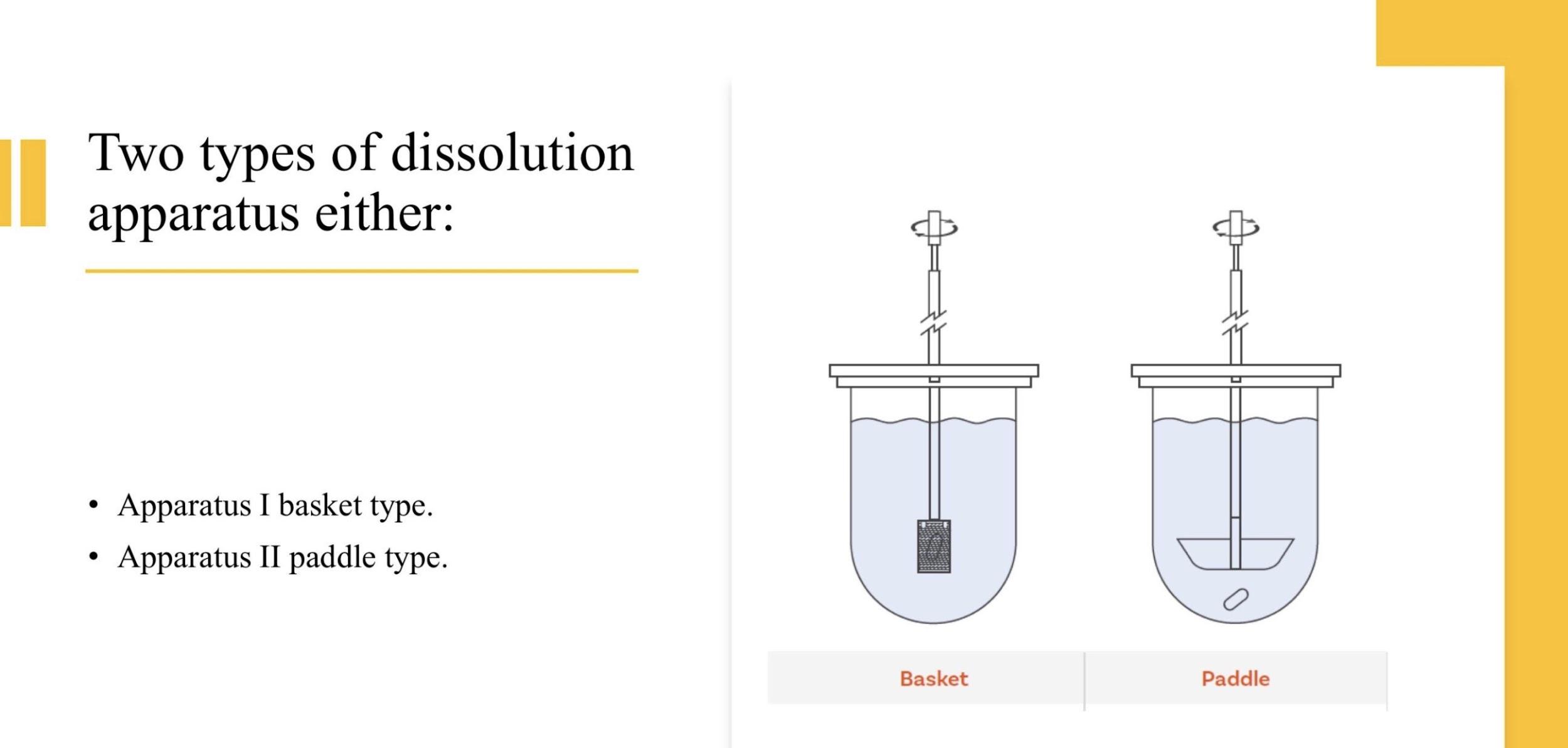 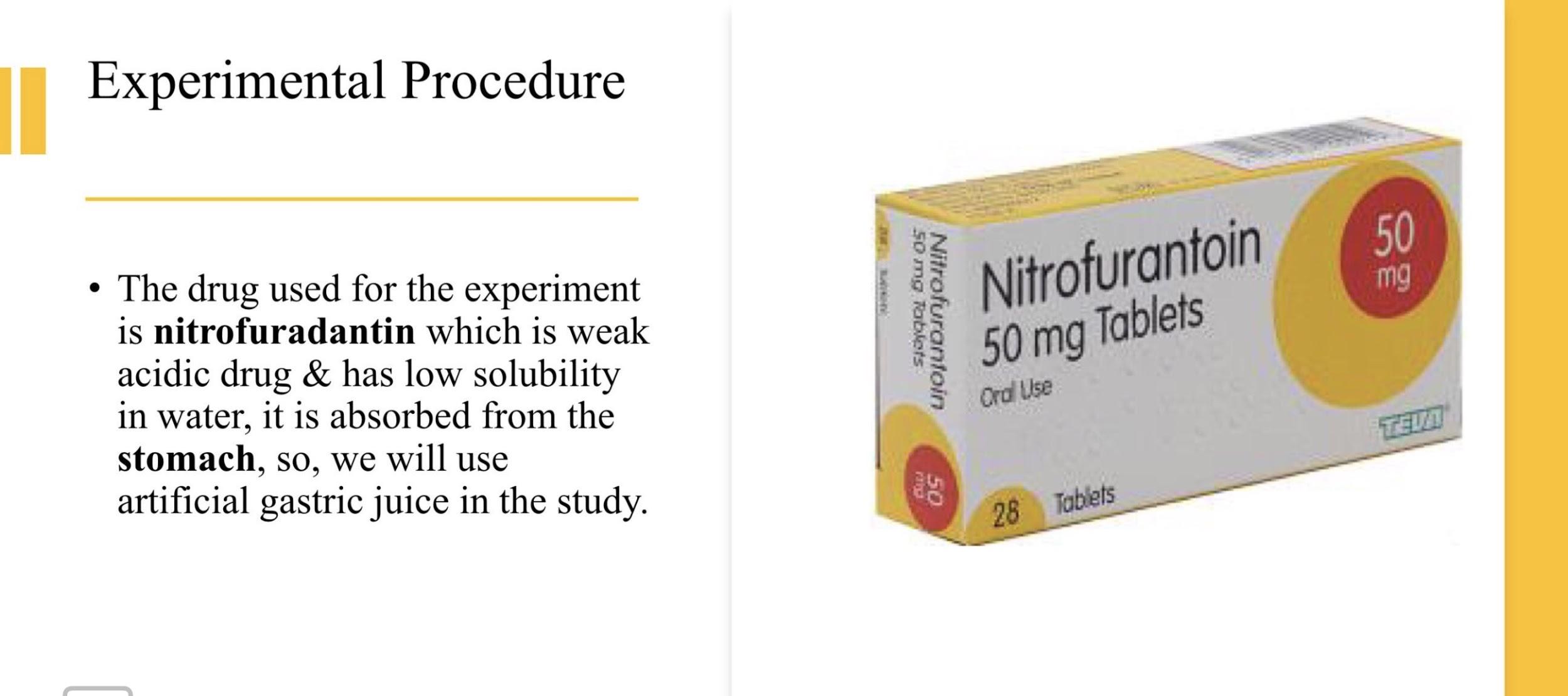 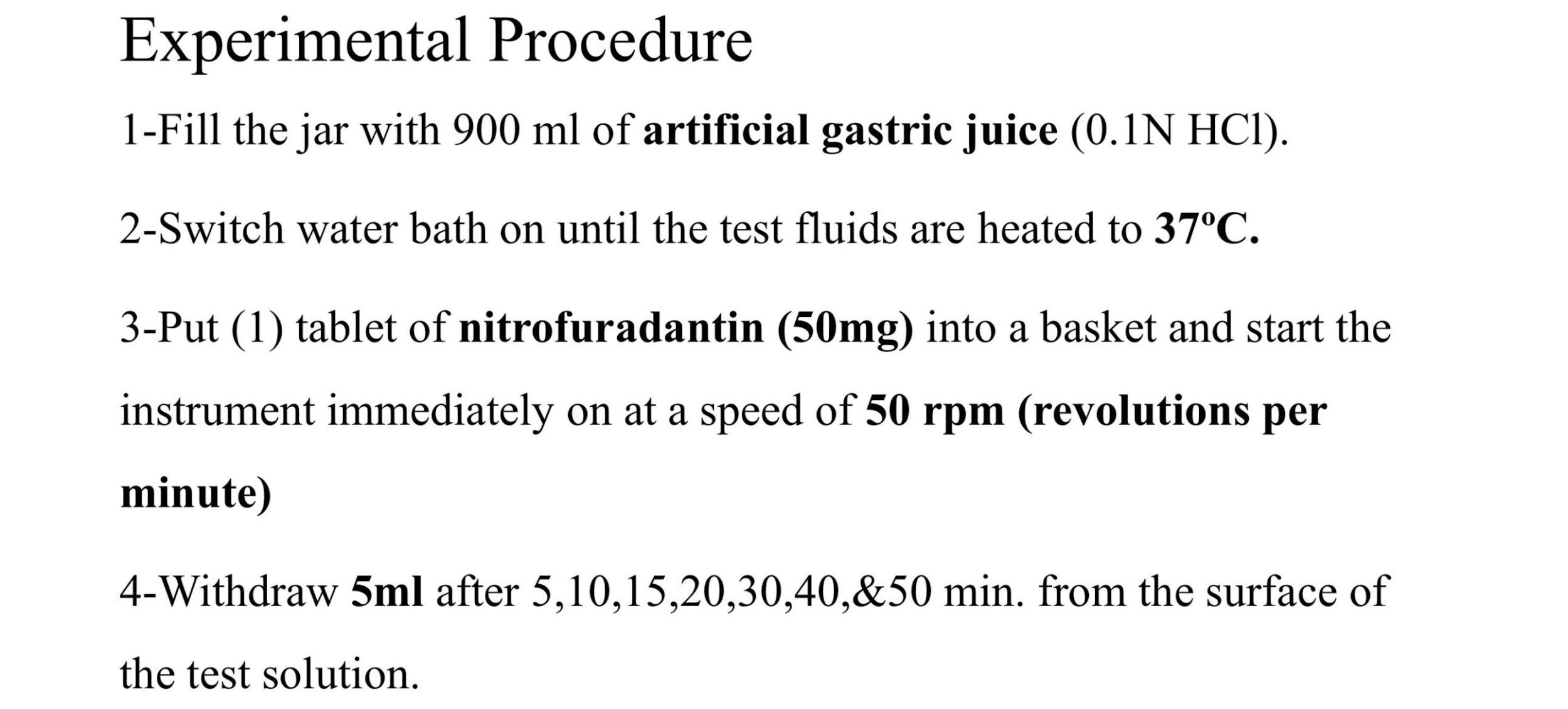 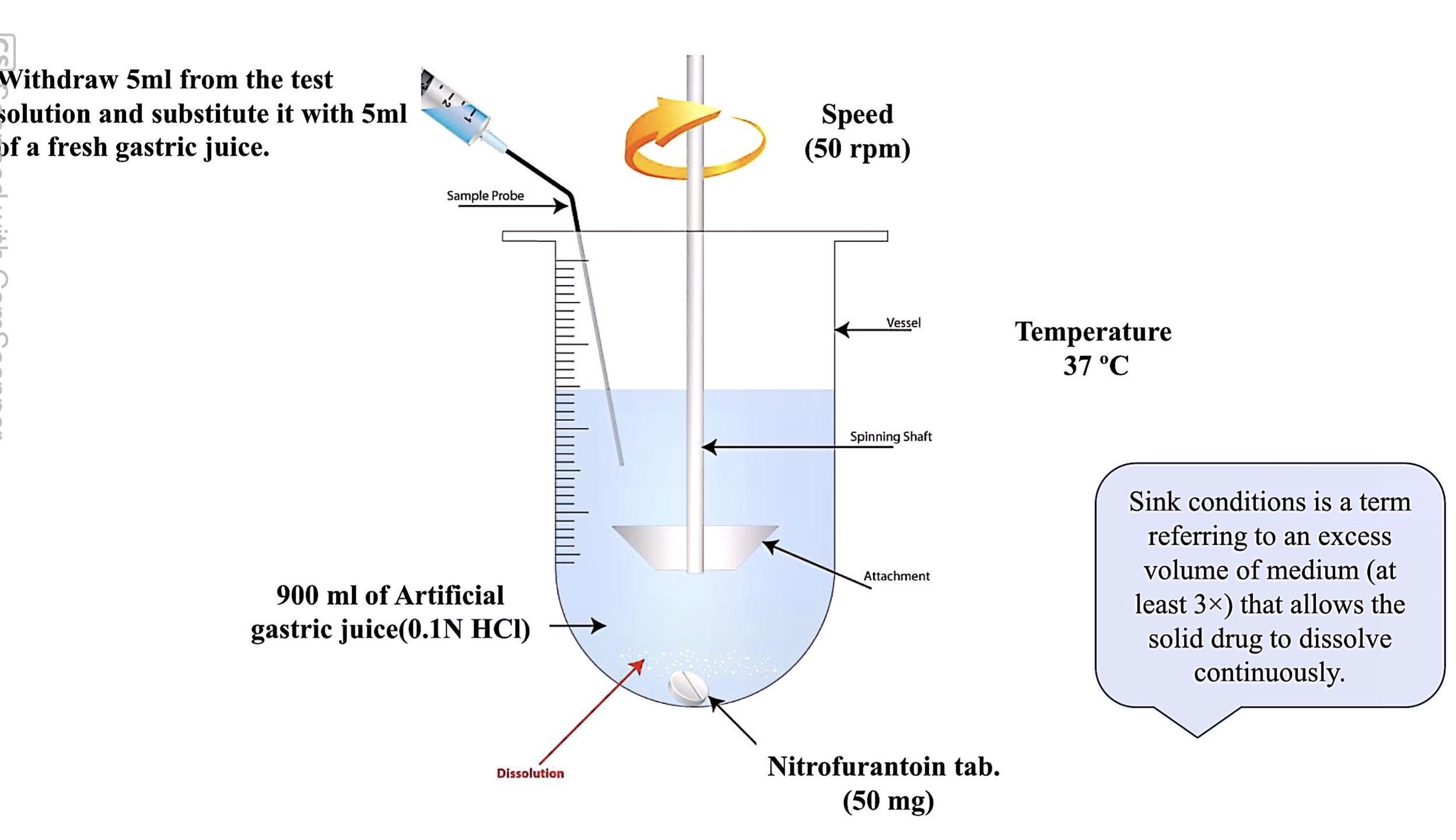 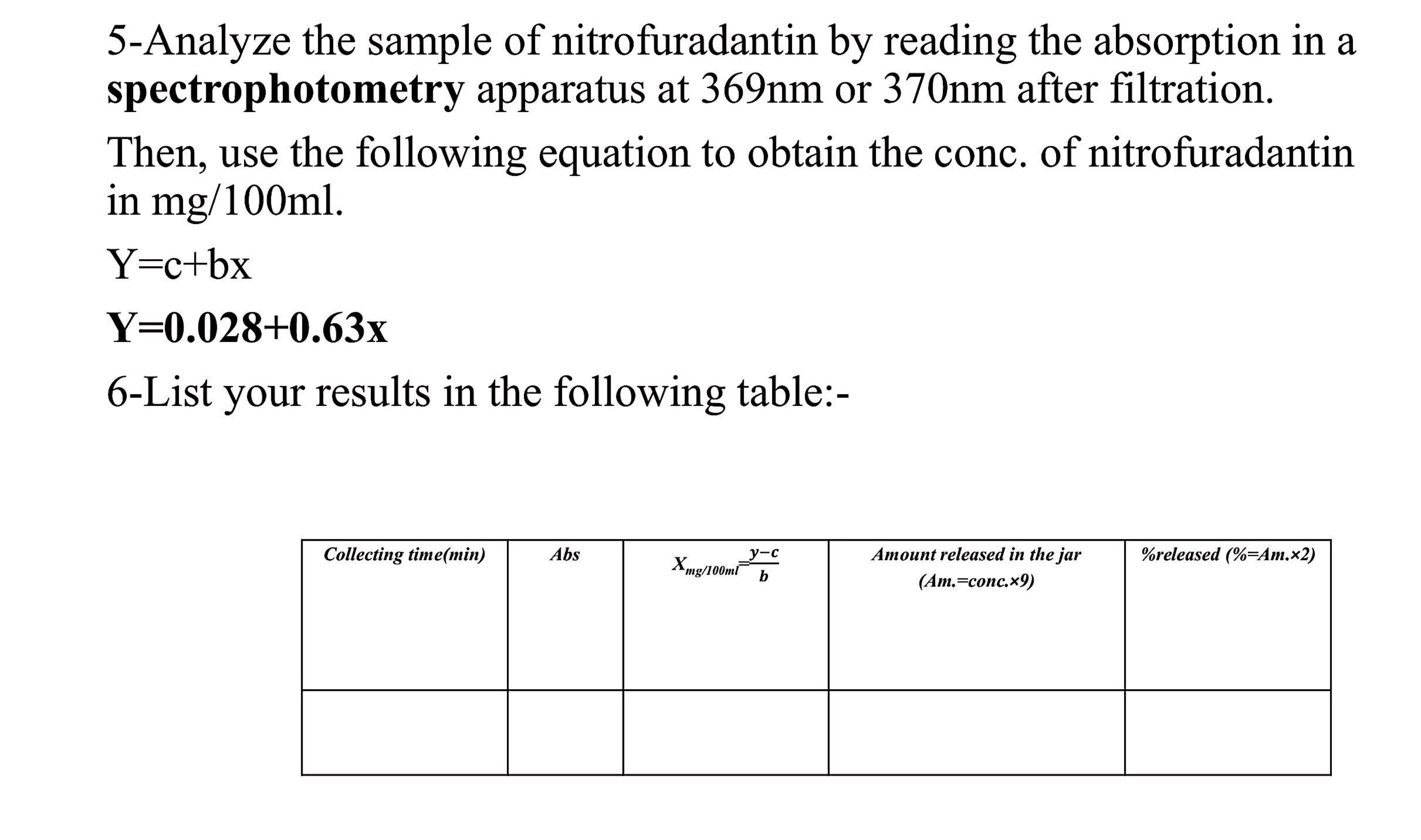 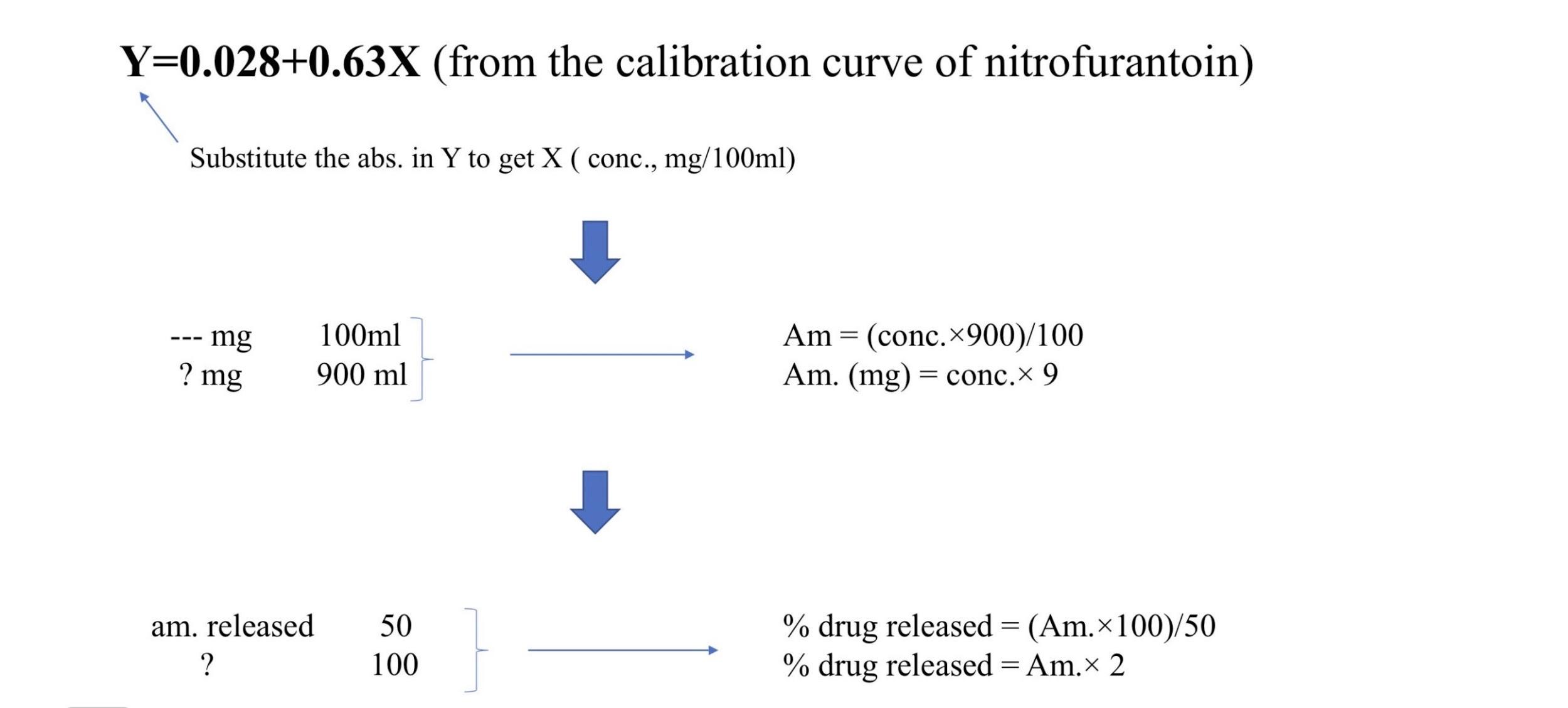 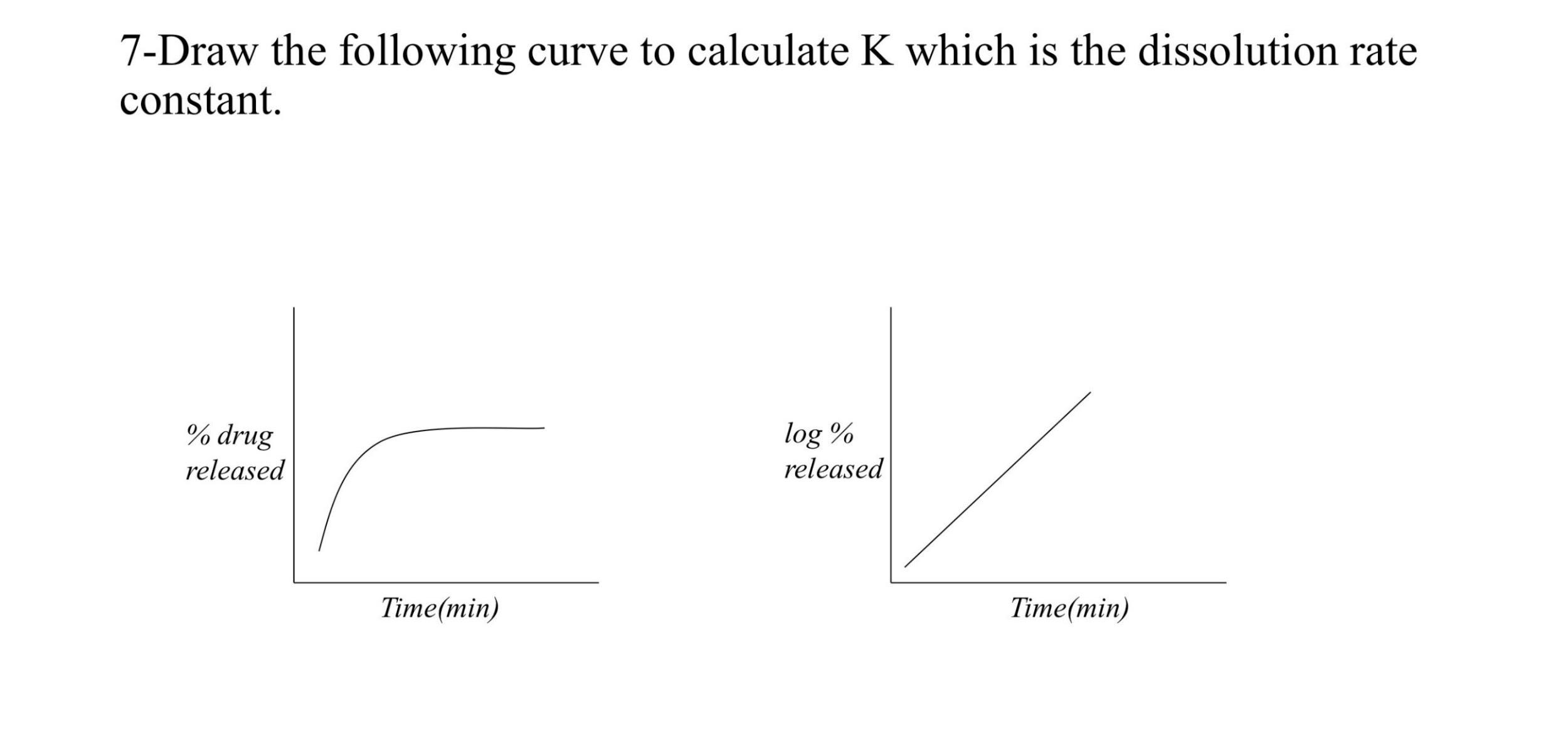 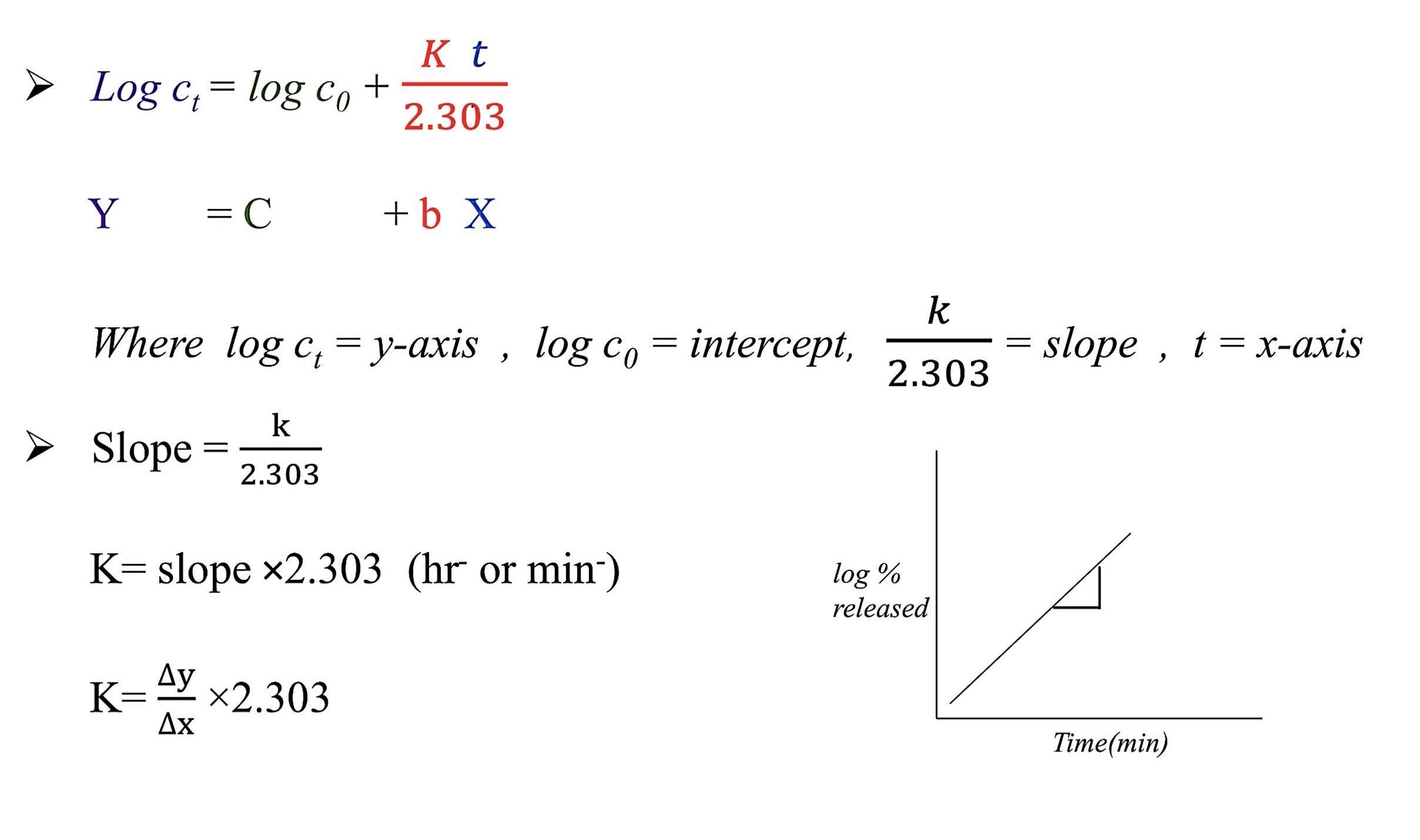